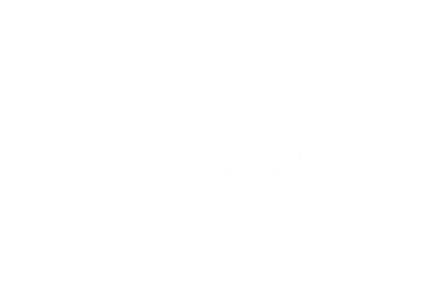 PyonR: A Python Implementation for Racket
Thesis to obtain the Master of Science Degree in
Information Systems and Computer Engineering
Pedro Alexandre Henriques Palma Ramos
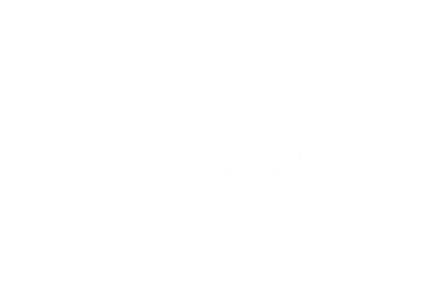 Contents
Motivation
Related Work
Solution
Compilation
Runtime Environment
Interoperability
DrRacket Integration
Performance
Conclusions
Pedro Alexandre Henriques Palma Ramos | PyonR: A Python Implementation for Racket
2
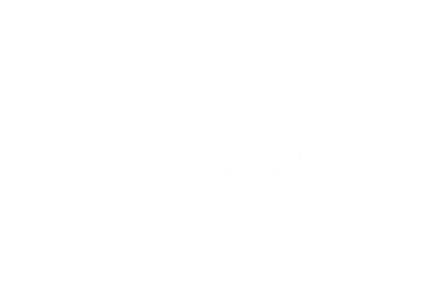 Racket + DrRacket
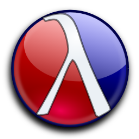 Pedro Alexandre Henriques Palma Ramos | PyonR: A Python Implementation for Racket
3
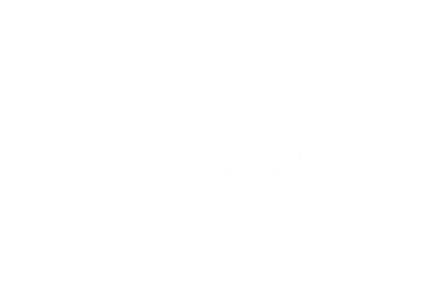 Why Python?
Pedro Alexandre Henriques Palma Ramos | PyonR: A Python Implementation for Racket
4
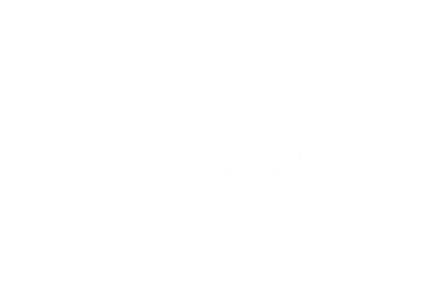 Rosetta IDE
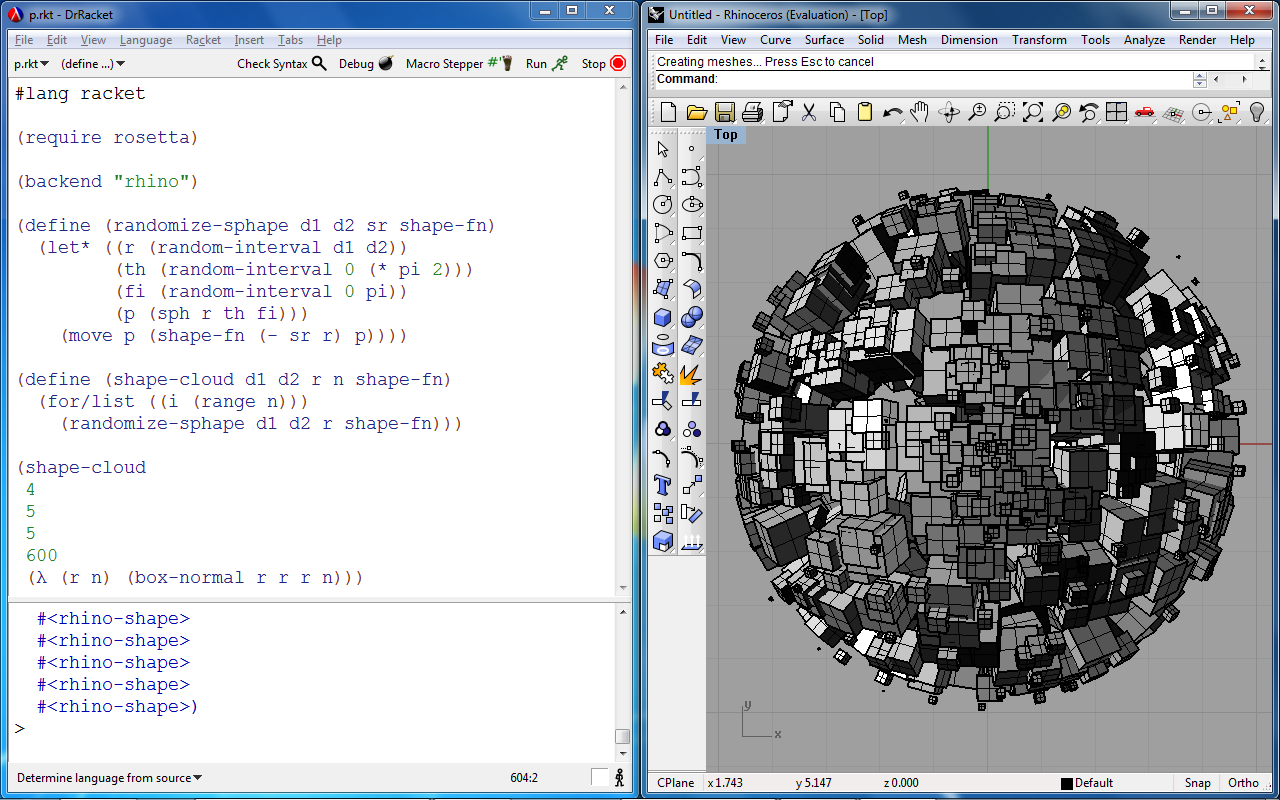 Pedro Alexandre Henriques Palma Ramos | PyonR: A Python Implementation for Racket
5
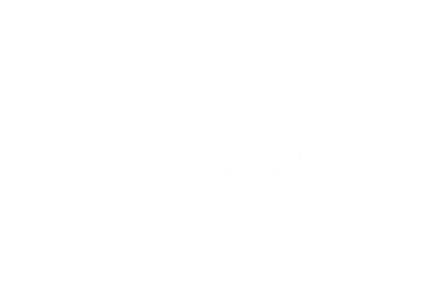 Goals
Correctness + Completeness
Performance
DrRacket Integration
Interoperability with Racket
Pedro Alexandre Henriques Palma Ramos | PyonR: A Python Implementation for Racket
6
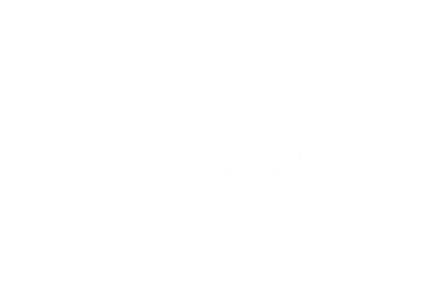 Related Work – Implementations
Pedro Alexandre Henriques Palma Ramos | PyonR: A Python Implementation for Racket
7
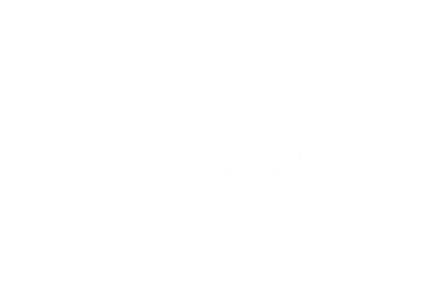 Related Work – Implementations
Pedro Alexandre Henriques Palma Ramos | PyonR: A Python Implementation for Racket
8
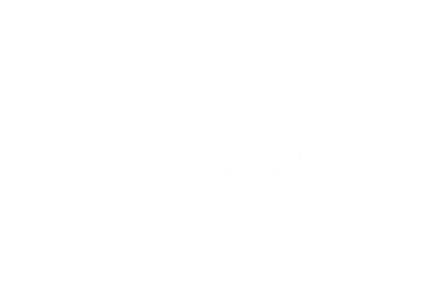 Related Work – Implementations
Pedro Alexandre Henriques Palma Ramos | PyonR: A Python Implementation for Racket
9
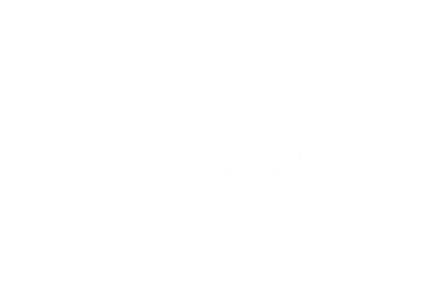 Related Work – Implementations
Pedro Alexandre Henriques Palma Ramos | PyonR: A Python Implementation for Racket
10
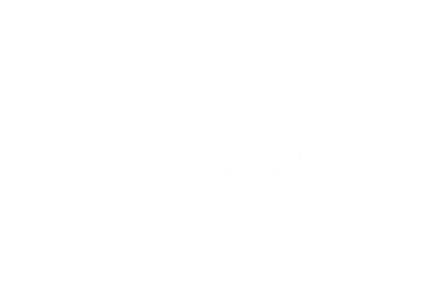 Related Work – Implementations
Pedro Alexandre Henriques Palma Ramos | PyonR: A Python Implementation for Racket
11
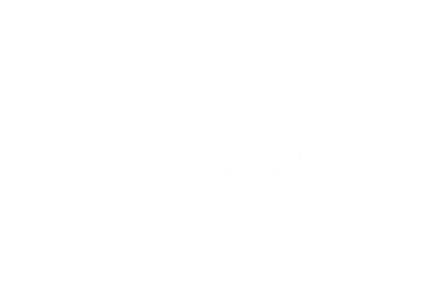 Related Work – Implementations
Pedro Alexandre Henriques Palma Ramos | PyonR: A Python Implementation for Racket
12
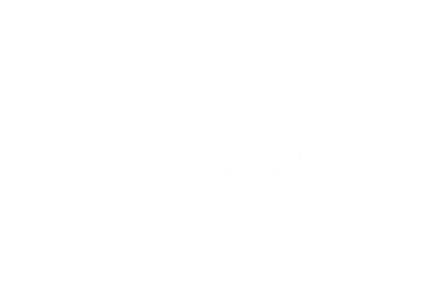 Compilation Pipeline
(1)
(2)
(3)
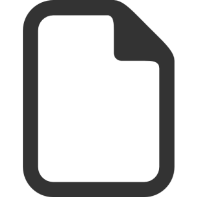 lexical
analysis
syntactic
analysis
code generation
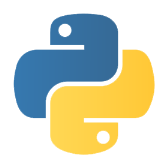 TOKENS
AST
(4)
(5)
macro expansion
Racket bytecode
compiler
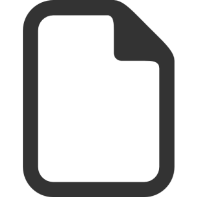 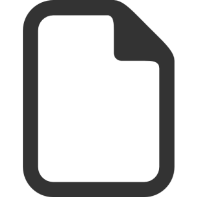 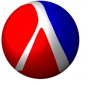 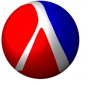 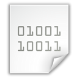 (6)
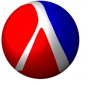 Racket VM
Pedro Alexandre Henriques Palma Ramos | PyonR: A Python Implementation for Racket
13
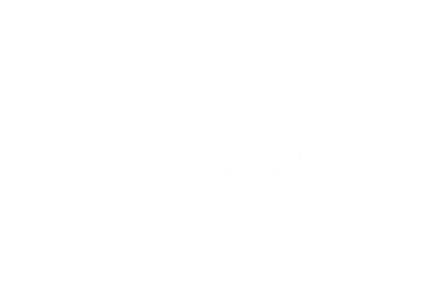 Compilation example
def fib(n):
  if n == 0: return 0
  elif n == 1: return 1
  else: return fib(n-1) + fib(n-2)

print fib(30)
(define-py-function :fib (n)
  (lambda (:n)
    (cond
     ((py-truth (py-eq :n 0)) 0)
     ((py-truth (py-eq :n 1)) 1)
     (else (py-add (:fib (py-sub :n 1)) (:fib (py-sub :n 2)))))))

(py-print (:fib 10))
Pedro Alexandre Henriques Palma Ramos | PyonR: A Python Implementation for Racket
14
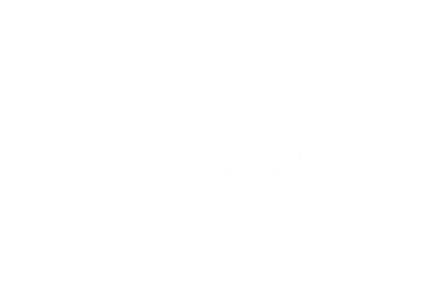 Alternative for Code Generation
def fib(n):
  if n == 0: return 0
  elif n == 1: return 1
  else: return fib(n-1) + fib(n-2)

print fib(30)
(define (fib n)
  (cond
    ((= n 0) 0)
    ((= n 1) 1)
    (else (+ (fib (- n 1)) (fib (- n 2))))))

(displayln (fib 10))
Pedro Alexandre Henriques Palma Ramos | PyonR: A Python Implementation for Racket
15
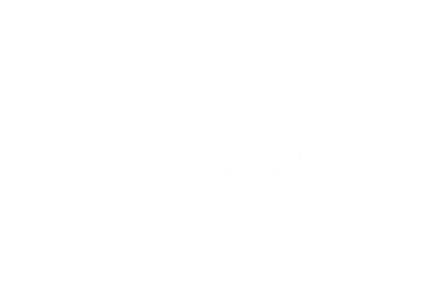 Runtime Environment
Mapping to Python/C API
(via Racket Foreign Function Interface)

Racket reimplementation
Two alternatives:
Pedro Alexandre Henriques Palma Ramos | PyonR: A Python Implementation for Racket
16
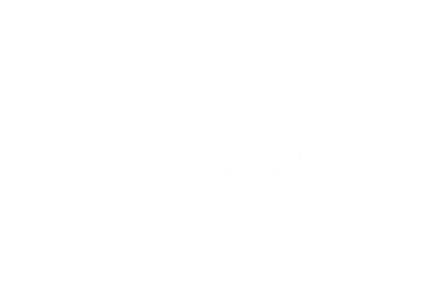 Runtime Environment
Strategy A
Racket
CPython VM
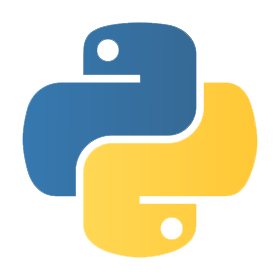 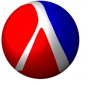 foreign calls
on C pointers
Racket FFI
(Foreign Function Interface)
Python/C API
Pedro Alexandre Henriques Palma Ramos | PyonR: A Python Implementation for Racket
17
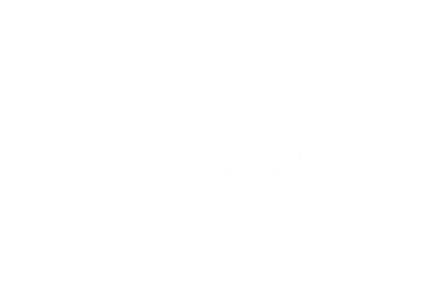 Runtime Environment
Strategy B
Racket
CPython VM
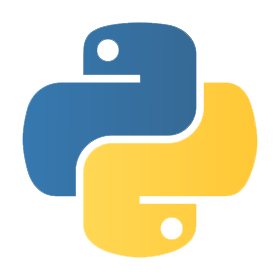 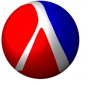 Standard
Racket calls
Pedro Alexandre Henriques Palma Ramos | PyonR: A Python Implementation for Racket
18
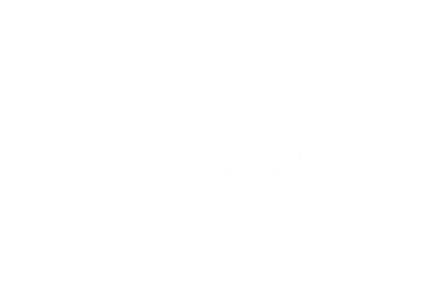 Comparison
Strategy B
(Racket values)

 –	Completeness
 +	Performance
 +	Interoperability
Strategy A
(foreign values)

 +	Completeness
 –	Performance
 –	Interoperability
Pedro Alexandre Henriques Palma Ramos | PyonR: A Python Implementation for Racket
19
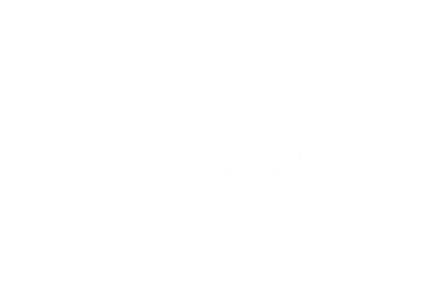 Strategy B – Datatype Mappings
int, long, float, complex  Racket numbers
bool  Racket booleans
tuple  Racket vectors
dict  Racket custom hash tables
...
Pedro Alexandre Henriques Palma Ramos | PyonR: A Python Implementation for Racket
20
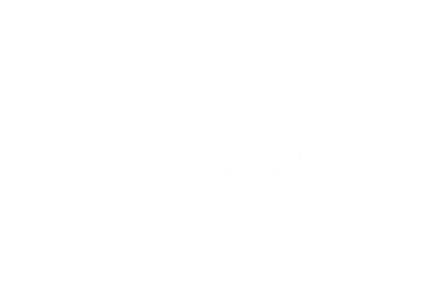 Strategy B – Datatype Mappings
Some Python types do not have an equivalent in Racket
e.g. module
python-object
- type
module-object
- name
- contents
Pedro Alexandre Henriques Palma Ramos | PyonR: A Python Implementation for Racket
21
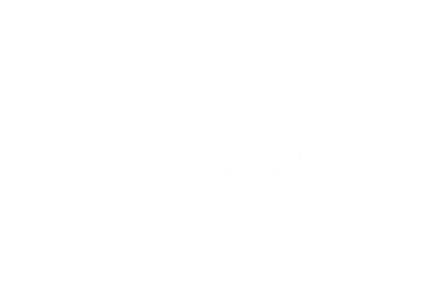 Optimizations
Early Dispatch
Faster dispatch for operators on common types

Sequence Iteration
Convert collections to Racket sequences for faster iteration

Attribute Getting and Setting
Descriptor caching and simplified logic
Pedro Alexandre Henriques Palma Ramos | PyonR: A Python Implementation for Racket
22
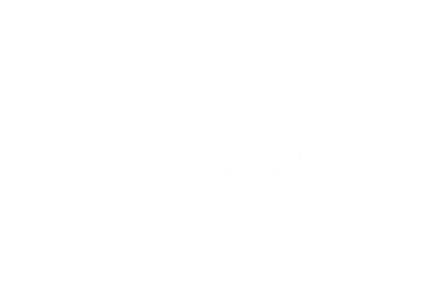 Interoperability
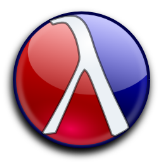 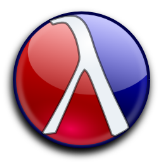 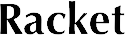 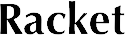 source code
modules
Pedro Alexandre Henriques Palma Ramos | PyonR: A Python Implementation for Racket
23
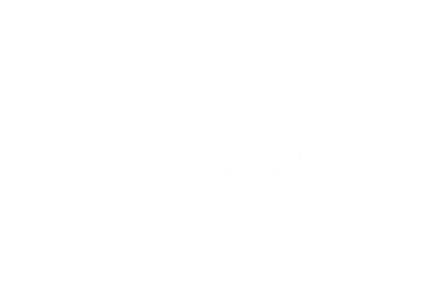 Interoperability
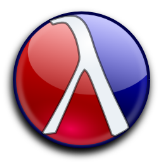 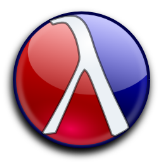 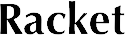 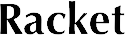 source code
modules
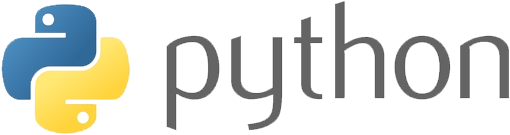 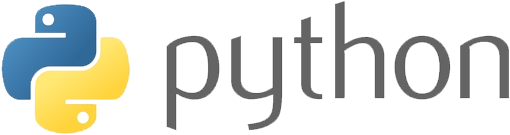 source code
modules
(Python source files)
Pedro Alexandre Henriques Palma Ramos | PyonR: A Python Implementation for Racket
24
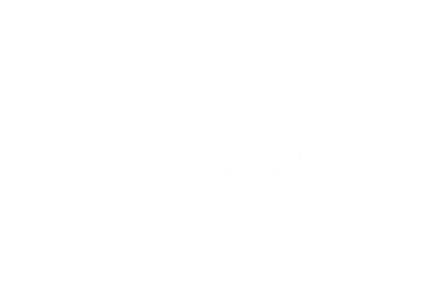 Interoperability
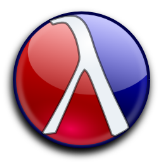 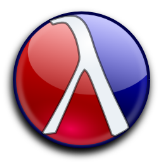 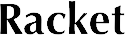 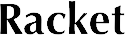 source code
modules
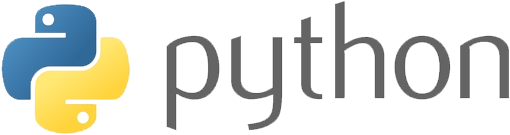 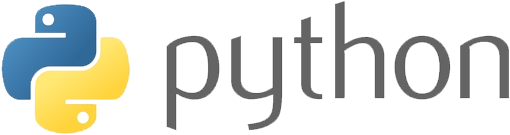 source code
modules
(Python source files)
Pedro Alexandre Henriques Palma Ramos | PyonR: A Python Implementation for Racket
25
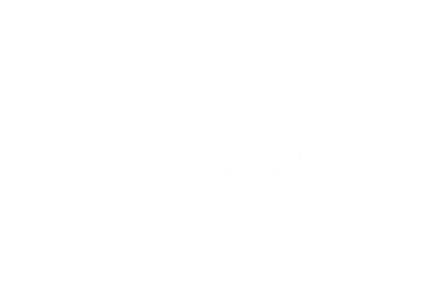 Interoperability – Racket source code
Name mangling
e.g. 2+3 imported as _2_PLUS_3

Predicate dispatching
map:   Racket predicates → Python types
allows using Python operators with Racket datatypes
Pedro Alexandre Henriques Palma Ramos | PyonR: A Python Implementation for Racket
26
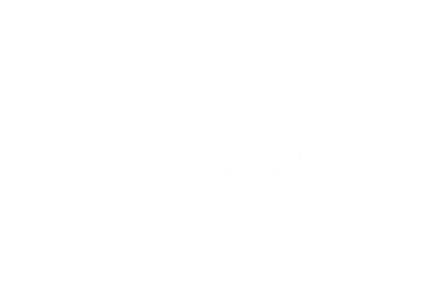 Interoperability
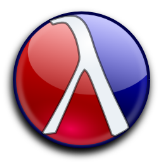 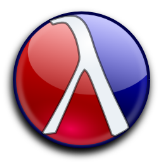 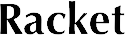 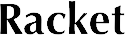 source code
modules
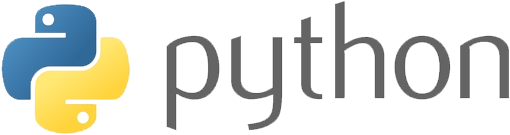 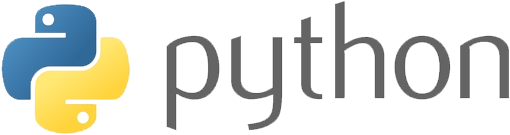 source code
modules
(Python source files)
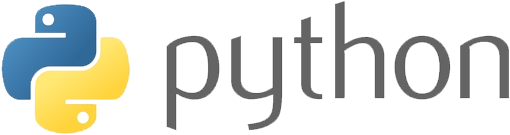 modules
(any library available
to CPython)
Pedro Alexandre Henriques Palma Ramos | PyonR: A Python Implementation for Racket
27
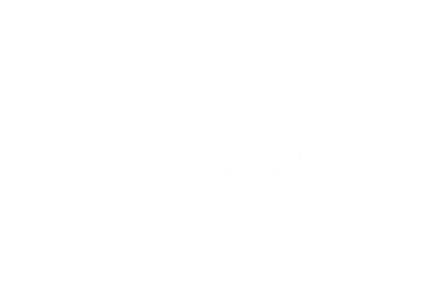 Interoperability – CPython libraries
Basic types (int, string, bool, ...)
direct conversion

Composite types (type, module, ...)
recursively converted

Unknown types, functions, collections
proxy objects
Pedro Alexandre Henriques Palma Ramos | PyonR: A Python Implementation for Racket
28
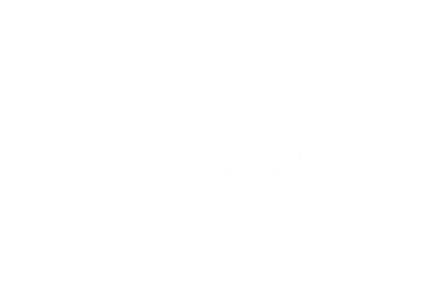 cpyimport Example
#lang python
cpyimport numpy as np

def add_arrays(n):
  result = np.zeros((100,100))
  for i in range(n):
    result += np.random.randint(0, 100000, (100,100))
  return result

print add_arrays(10000)
Pedro Alexandre Henriques Palma Ramos | PyonR: A Python Implementation for Racket
29
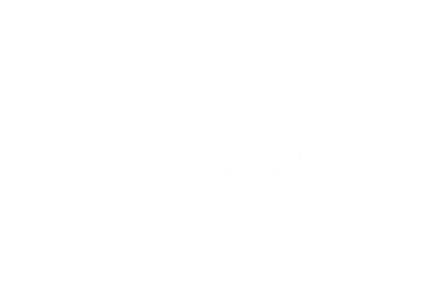 cpyimport Example
Pedro Alexandre Henriques Palma Ramos | PyonR: A Python Implementation for Racket
30
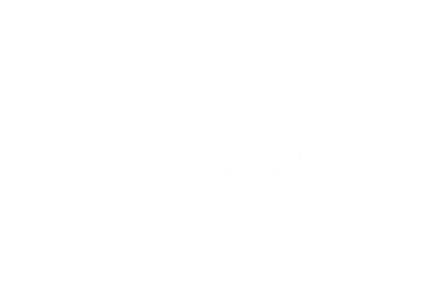 cpyimport Example
#lang python
from arrays_example cpyimport add_arrays

print add_arrays(10000)
Pedro Alexandre Henriques Palma Ramos | PyonR: A Python Implementation for Racket
31
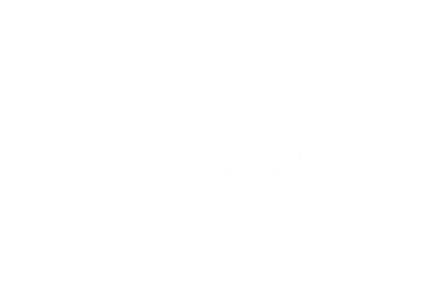 cpyimport Example
Pedro Alexandre Henriques Palma Ramos | PyonR: A Python Implementation for Racket
32
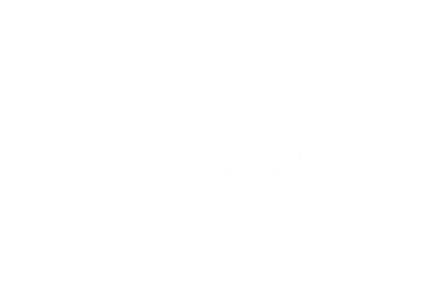 Integration with DrRacket
Source-code location
Syntax highlighting
Read-Eval-Print-Loop (REPL)
Error Display Handler
Pedro Alexandre Henriques Palma Ramos | PyonR: A Python Implementation for Racket
33
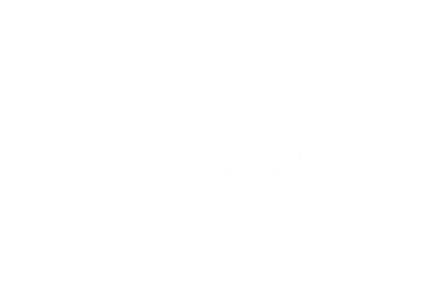 DrRacket – Source-code location
Pedro Alexandre Henriques Palma Ramos | PyonR: A Python Implementation for Racket
34
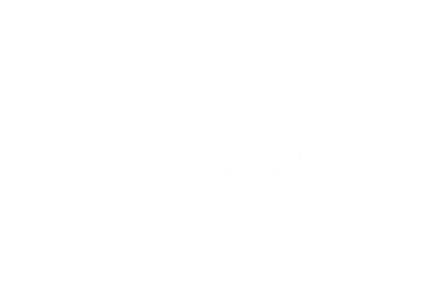 DrRacket – Source-code location
Pedro Alexandre Henriques Palma Ramos | PyonR: A Python Implementation for Racket
35
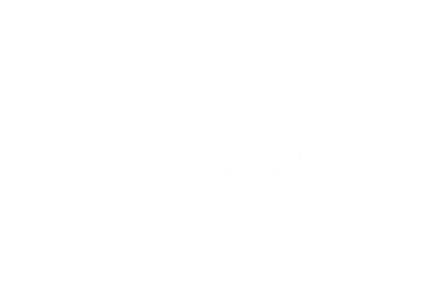 DrRacket – Syntax highlighting
Pedro Alexandre Henriques Palma Ramos | PyonR: A Python Implementation for Racket
36
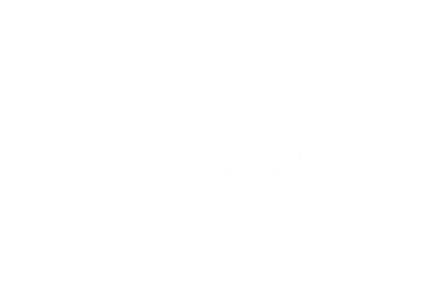 DrRacket – Read-Eval-Print-Loop
Pedro Alexandre Henriques Palma Ramos | PyonR: A Python Implementation for Racket
37
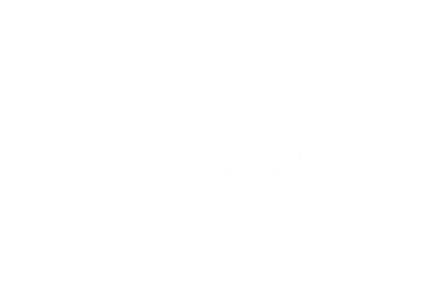 DrRacket – Error Display Handler
Pedro Alexandre Henriques Palma Ramos | PyonR: A Python Implementation for Racket
38
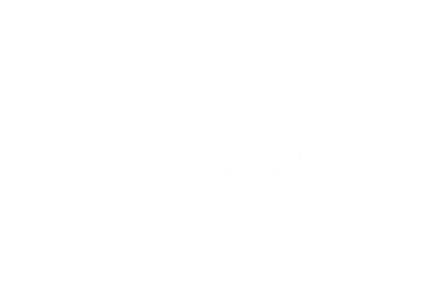 Pystone Benchmark
...
...
Pedro Alexandre Henriques Palma Ramos | PyonR: A Python Implementation for Racket
39
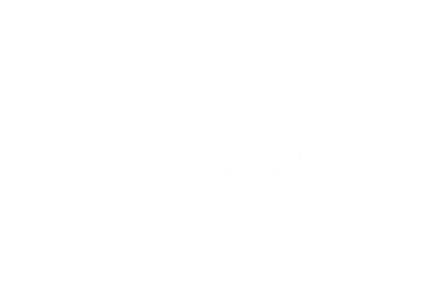 PyonR Benchmark
Pedro Alexandre Henriques Palma Ramos | PyonR: A Python Implementation for Racket
40
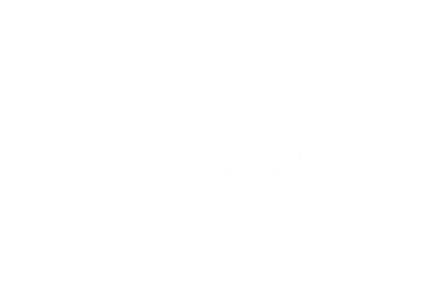 Conclusions
Correctness + Completeness
Performance
DrRacket Integration
Interoperability with Racket
Pedro Alexandre Henriques Palma Ramos | PyonR: A Python Implementation for Racket
41
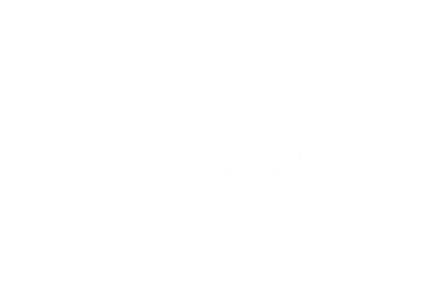 Conclusions
Pedro Alexandre Henriques Palma Ramos | PyonR: A Python Implementation for Racket
42
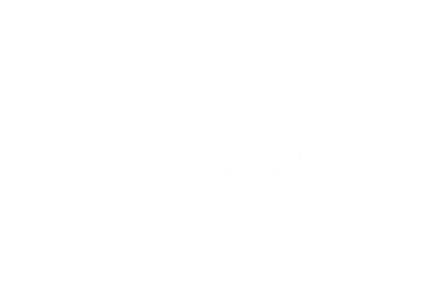 Conclusions
Pedro Alexandre Henriques Palma Ramos | PyonR: A Python Implementation for Racket
43
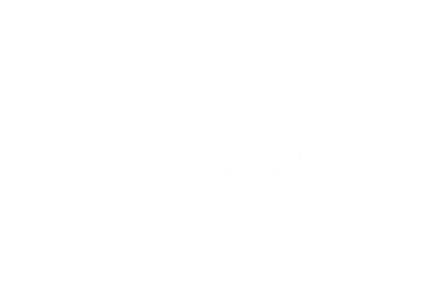 Conclusions - Rosetta
Pedro Alexandre Henriques Palma Ramos | PyonR: A Python Implementation for Racket
44
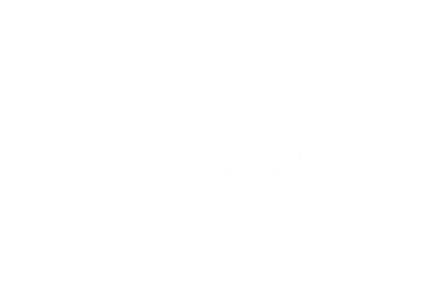 Future Work
Implementing remaining language elements
Unit testing

Enhancing performance
Profiling and optimizing common codepaths
Rewrite modules in Typed Racket

Source-code translation backend

Migration from Python 2.x to Python 3.x
Pedro Alexandre Henriques Palma Ramos | PyonR: A Python Implementation for Racket
45
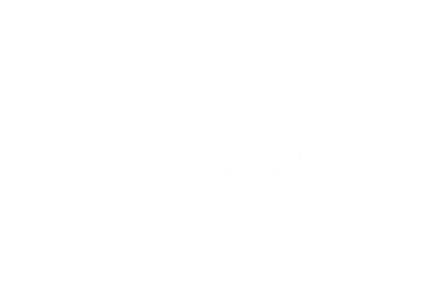 Contributions
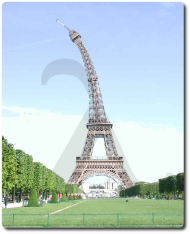 An Implementation of Python for Racket
7th European Lisp Symposium 

Implementing Python for DrRacket
3rd Symposium on Languages, Applications and Technologies 

Reaching Python from Racket
8th International Lisp Conference
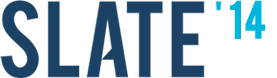 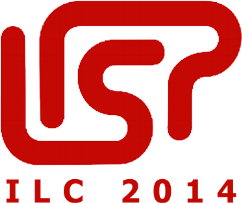 Pedro Alexandre Henriques Palma Ramos | PyonR: A Python Implementation for Racket
46
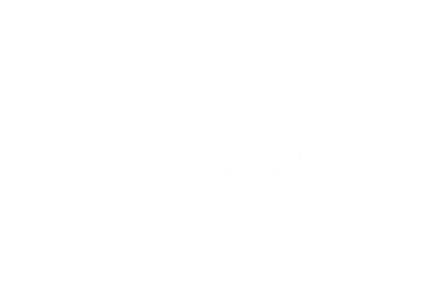 Availability
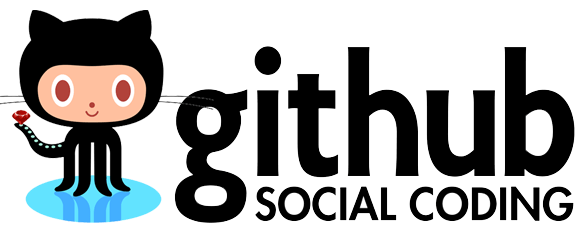 https://github.com/pedropramos/PyonR
Pedro Alexandre Henriques Palma Ramos | PyonR: A Python Implementation for Racket
47
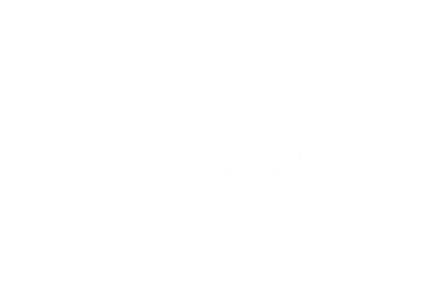 Thank you!
Pedro Alexandre Henriques Palma Ramos | PyonR: A Python Implementation for Racket
48
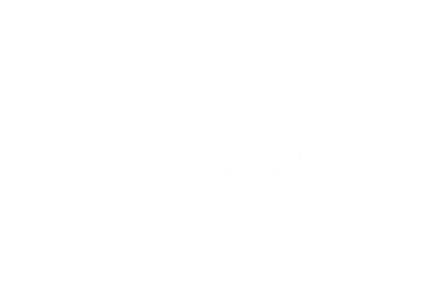 Thank you!
Pedro Alexandre Henriques Palma Ramos | PyonR: A Python Implementation for Racket
49
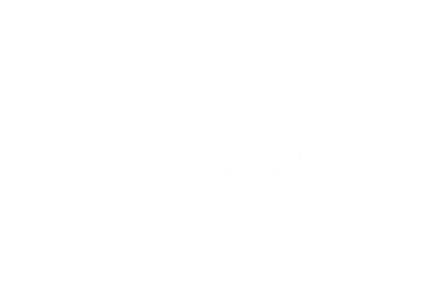 Thank you!
Pedro Alexandre Henriques Palma Ramos | PyonR: A Python Implementation for Racket
50
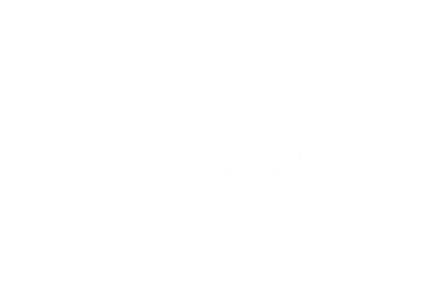 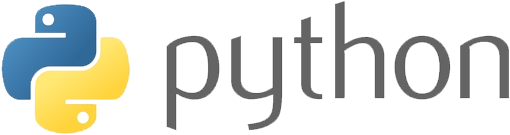 High level, dynamically typed, GC’d
Focus on code readability
Multiple paradigms
Huge standard library + third-party libraries
Pedro Alexandre Henriques Palma Ramos | PyonR: A Python Implementation for Racket
51
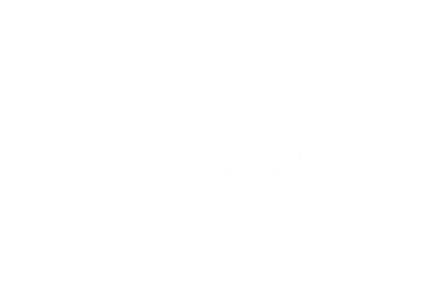 ‘s Data Model
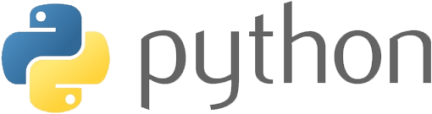 Source files define module objects
Classes define type objects
Every value has an associated type object
Type objects hold a dictionary for each method
method name  function object
Operator behaviour is stored at the type object
e.g. the + operator is implemented by the method “__add__”
Pedro Alexandre Henriques Palma Ramos | PyonR: A Python Implementation for Racket
52
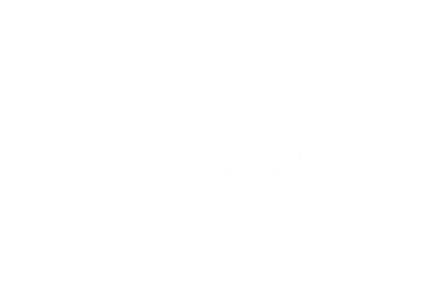 Compilation - Example
tokenization
[
NAME: "arr"
 line 3, cols 6-9
,
PRINT
 line 3, cols 0-5
,
,
OPEN-BRACKET
 line 3, cols 9-10
]
,
INT: 6
 line 3, cols 10-11
CLOSE-BRACKET
 line 3, cols 11-12
Pedro Alexandre Henriques Palma Ramos | PyonR: A Python Implementation for Racket
53
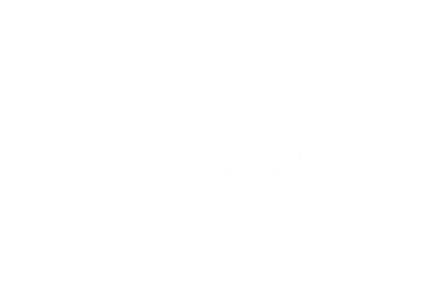 Compilation - Example
parsing
line 3, cols 0-12
print-statement
expression
line 3, cols 6-12
subscript-expression
line 3, cols 6-9
primary
sub
line 3, cols 10-11
identifier
literal
value
name
print
[
6
arr
]
Pedro Alexandre Henriques Palma Ramos | PyonR: A Python Implementation for Racket
54
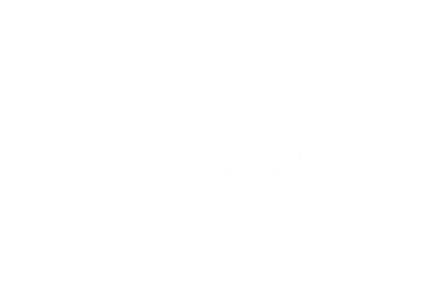 Compilation - Example
code generation
(to-racket             )
print-statement
(py-print (to-racket                ))
subscript-expression
(py-print (py-get-index (to-racket        )
                        (to-racket      ))
identifier
literal
(py-print (py-get-index arr 6))
Pedro Alexandre Henriques Palma Ramos | PyonR: A Python Implementation for Racket
55
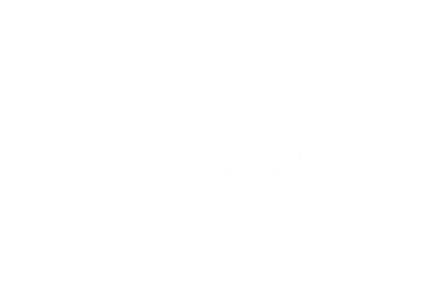 Compilation - Example
code generation
(py-print (py-get-index arr 6))
py-print
line: 3, cols: 0-12
(py-get-index arr 6)
6
line 3, cols 10-11
py-get-index
line 3, cols 6-12
arr
line 3, cols 6-9
Pedro Alexandre Henriques Palma Ramos | PyonR: A Python Implementation for Racket
56
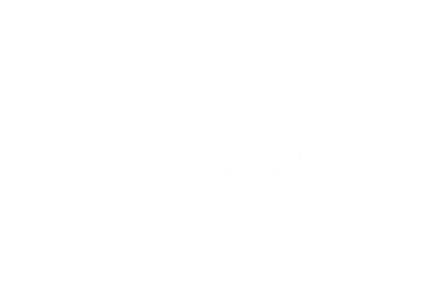 Ackermann
(define (ackermann m n)
  (cond
    [(= m 0) (+ n 1)]
    [(and (> m 0) (= n 0)) (ackermann (- m 1) 1)]
    [else (ackermann (- m 1) (ackermann m (- n 1)))]))

(ackermann 3 9)
def ackermann(m,n):
    if m == 0: return n+1
    elif m > 0 and n == 0: return ackermann(m-1,1)
    else: return ackermann(m-1, ackermann(m,n-1))

print ackermann(3,9)
Pedro Alexandre Henriques Palma Ramos | PyonR: A Python Implementation for Racket
57
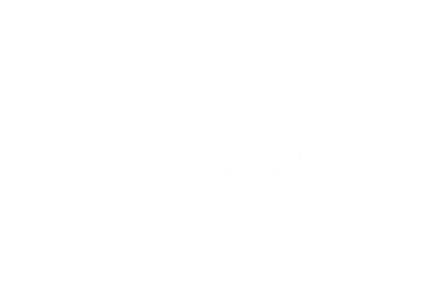 Ackermann
Pedro Alexandre Henriques Palma Ramos | PyonR: A Python Implementation for Racket
58
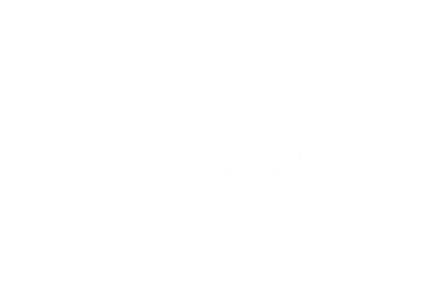 Mandelbrot
(define (mandelbrot limit c)
  (let loop ([i 0] [z 0+0i])
    (cond
      [(> i limit) i]
      [(> (magnitude z) 2) i]
      [else (loop (add1 i)
                  (+ (* z z) c))])))

(mandelbrot 1000000 .2+.3i)
def mandelbrot(limit, c):
    z = 0+0j
    for i in range(limit+1):
        if abs(z) > 2: return i
        z = z*z + c
    return i+1

print mandelbrot(1000000, .2+.3j)
Pedro Alexandre Henriques Palma Ramos | PyonR: A Python Implementation for Racket
59
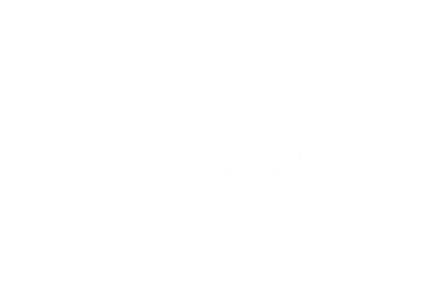 Mandelbrot
Pedro Alexandre Henriques Palma Ramos | PyonR: A Python Implementation for Racket
60
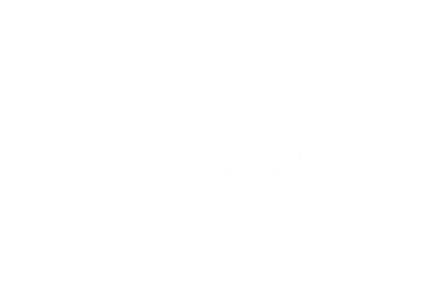 Mandelbrot using classes
class MandelbrotComplex:
    def __init__(self):
        self.z = 0+0j

def mandelbrot(limit, c):
    mc = MandelbrotComplex()
    for i in range(limit+1):
        if abs(mc.z) > 2: return i
        mc.z = mc.z * mc.z + c
    return i+1

print mandelbrot(1000000, .2+.3j)
Pedro Alexandre Henriques Palma Ramos | PyonR: A Python Implementation for Racket
61
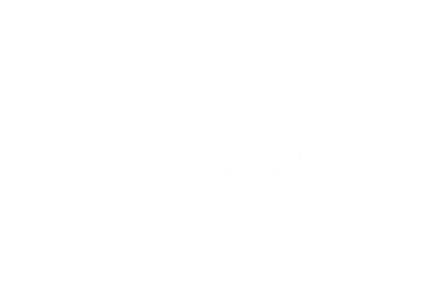 Mandelbrot using classes
Pedro Alexandre Henriques Palma Ramos | PyonR: A Python Implementation for Racket
62